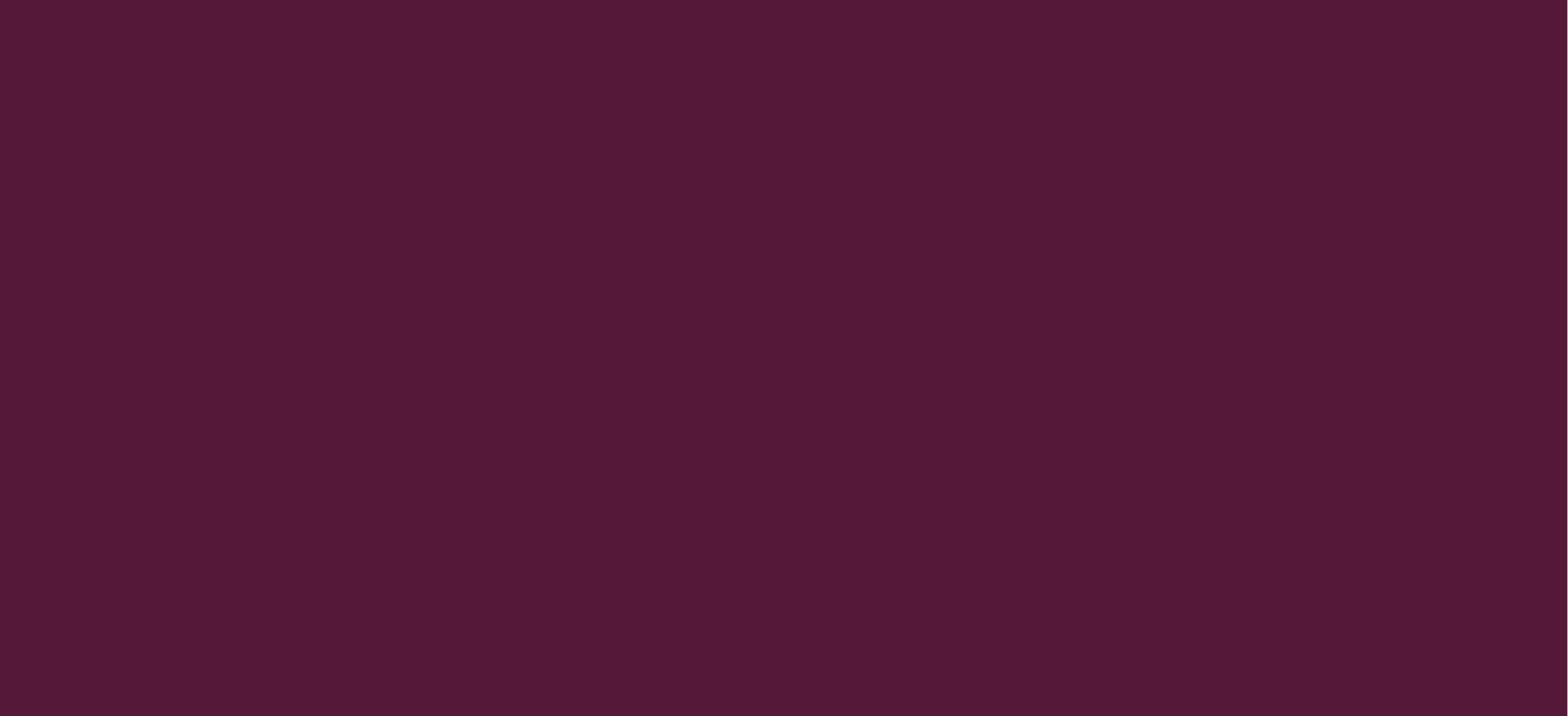 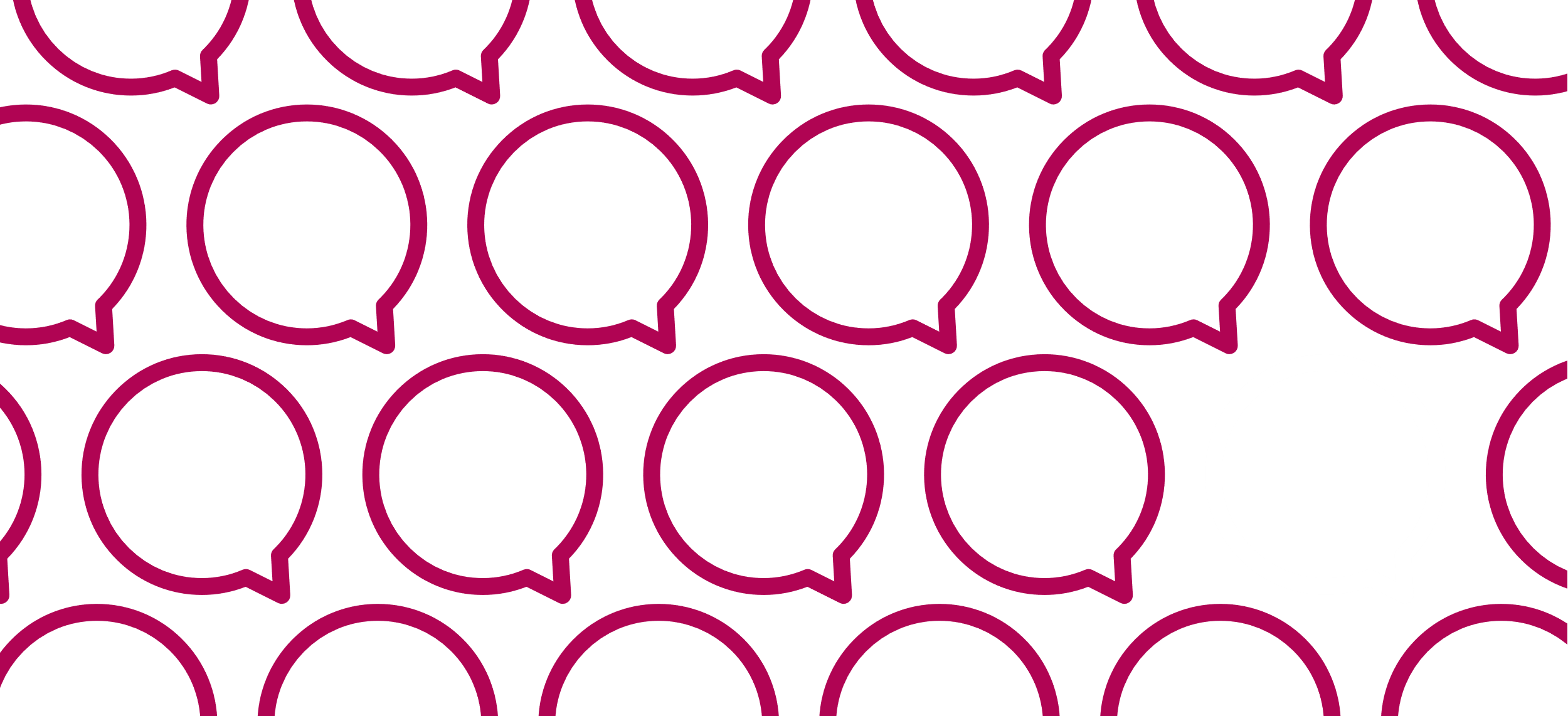 Introduction to Care Opinion –  The Basics
Aims
Generating stories on Care Opinion – Promotion within services

Managing your log in – Updating your profile & finding your service

Responding to a story on Care Opinion

Q&A
4 ways of sharing a story
Online careopinion.ie 
Freepost leaflets
Via a Kiosk link/Invitation Links
With support from Volunteers



All stories are subject to moderation and are uploaded to the website

Care Opinion is a social enterprise and independent from the HSE. We want people to be able to share their experiences of health & care in ways that are safe & simple and lead to learning & change.
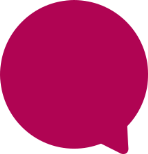 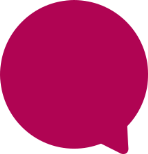 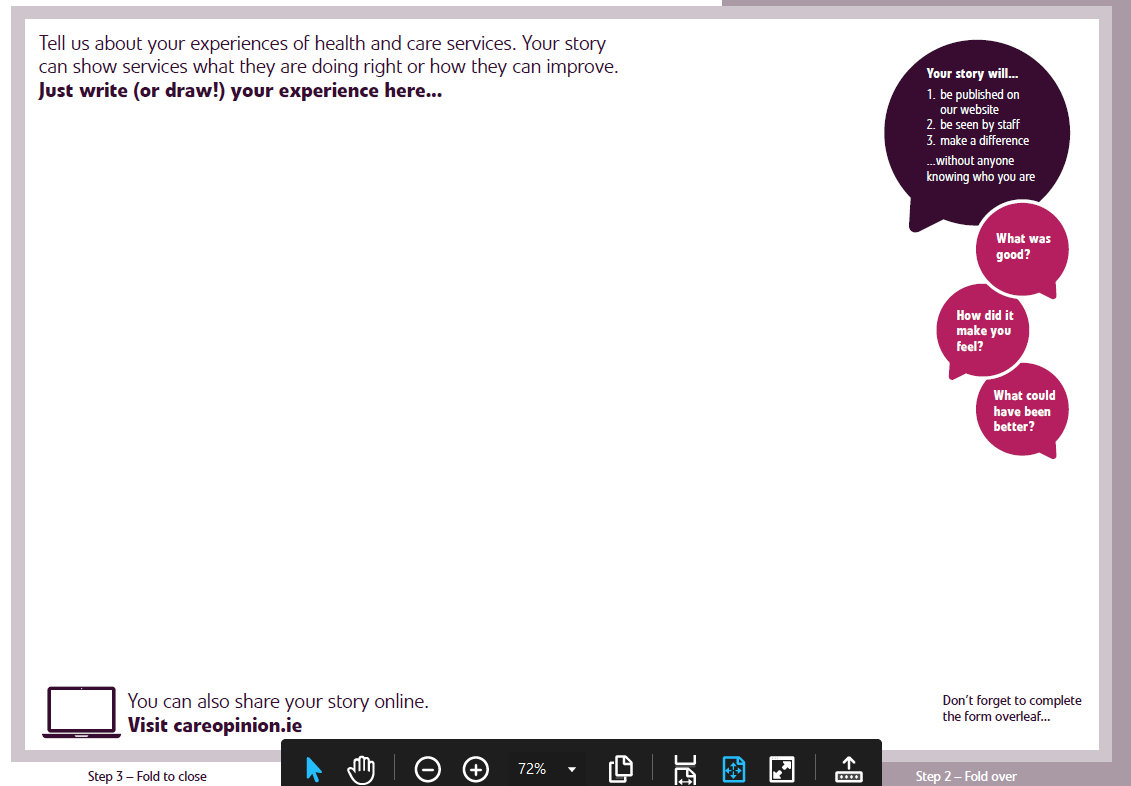 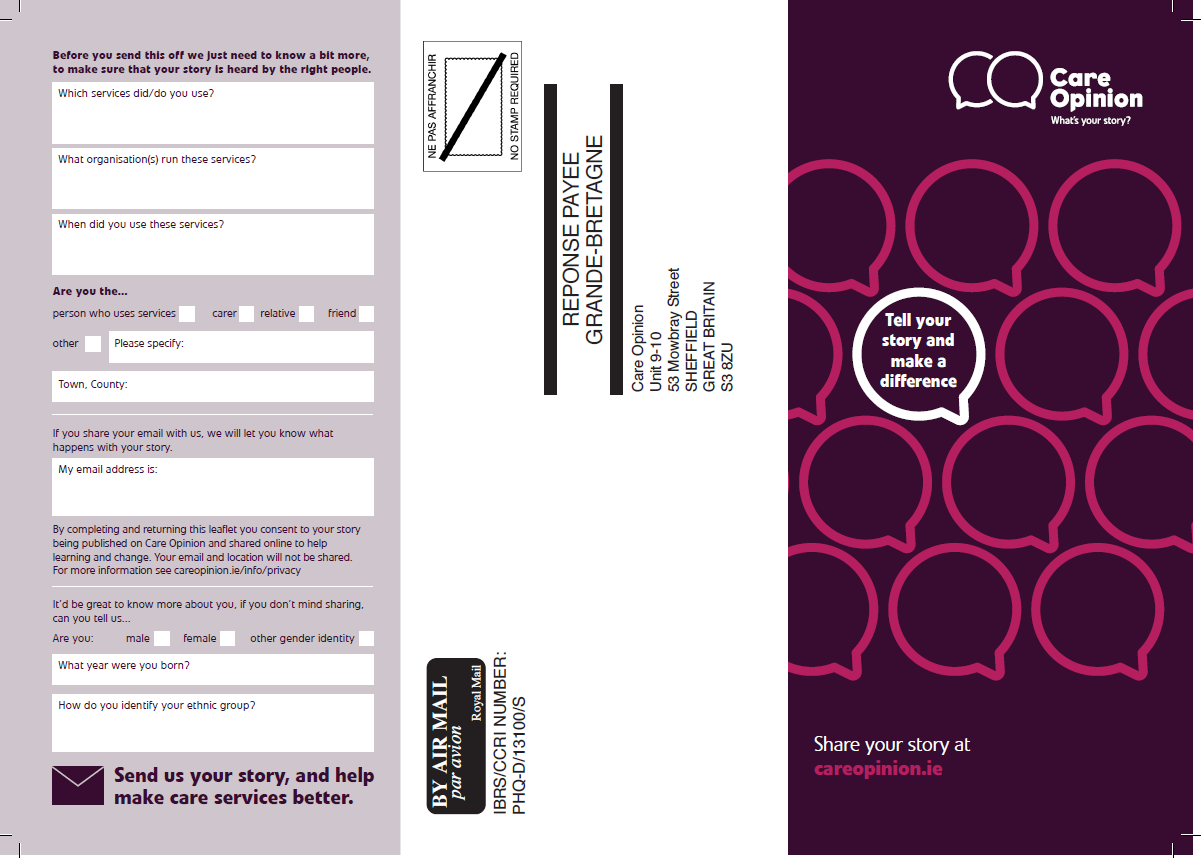 [Speaker Notes: FB]
Kiosk mode (Feedback link)
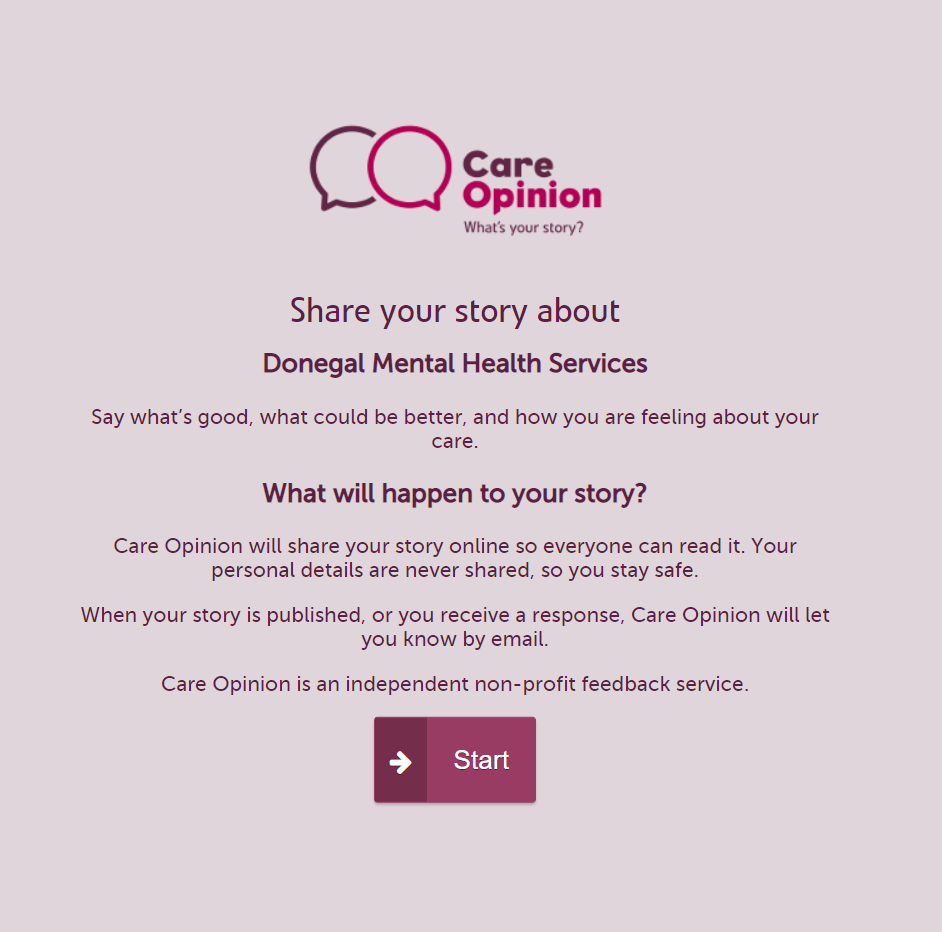 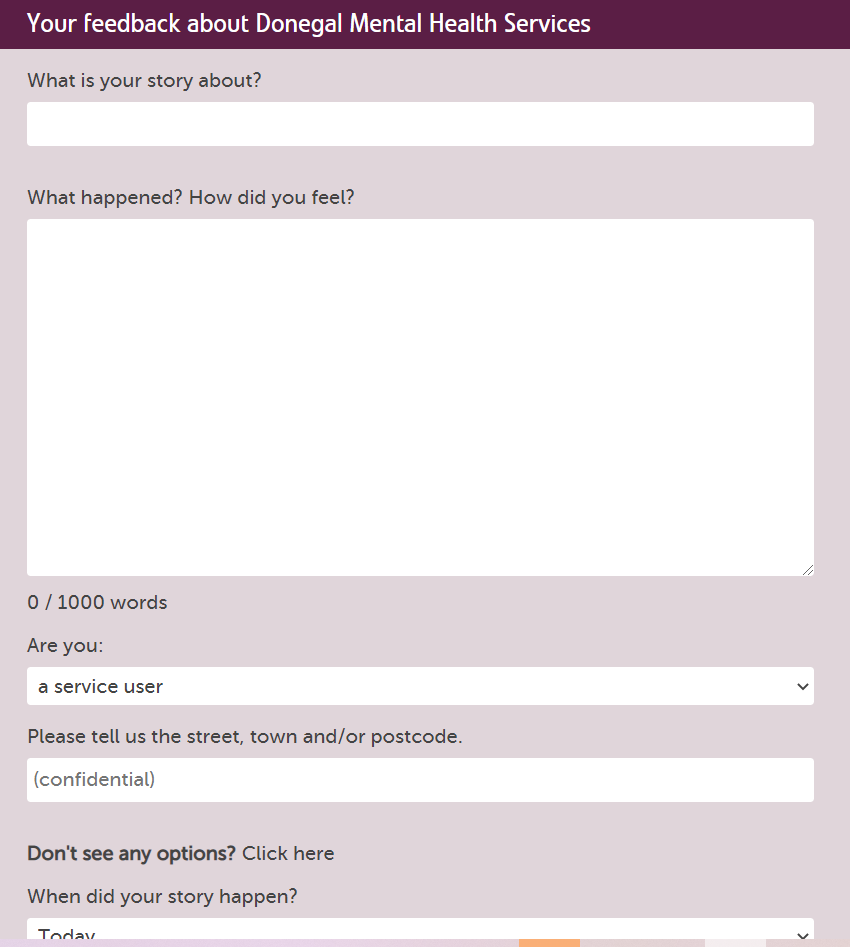 Other use for Kiosk Mode/Invitation Links
Text or email the kiosk mode Invitation link out to ask for feedback:


“We’d love to hear your story of using our service, Tell us 
what was good or what could be improved at Care Opinion using the link below: https://www.careopinion.ie/kiosk/donegal-mental-health”
”
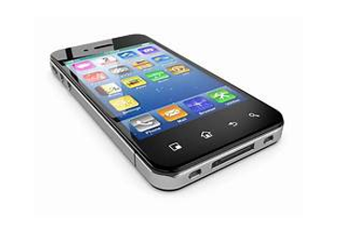 How to use Kiosk mode after a remote consultation
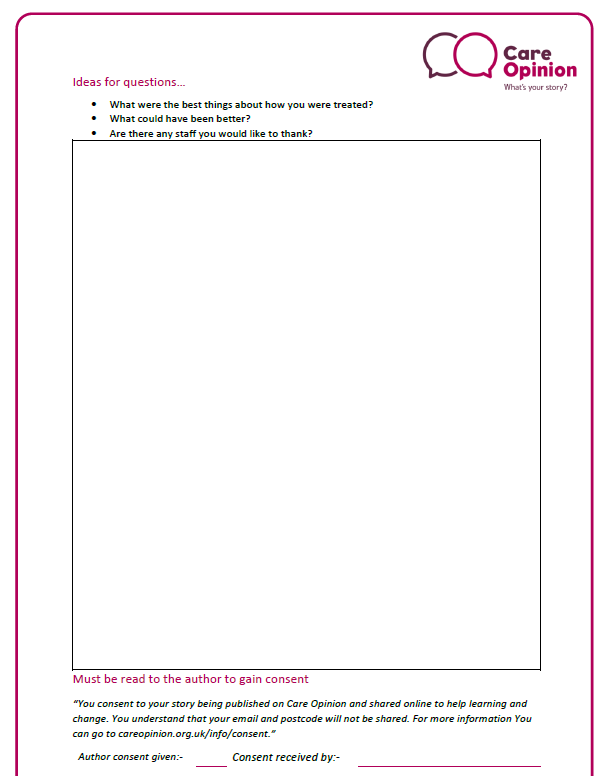 Staff & Volunteer resources on the Care Opinion site:
Click this link
Volunteers can:
Let people know about Care Opinion as a way to give feedback

Show people the website and how it works

Let people see stories already shared about the service

Explain why the service would like to hear feedback and what they will do with it

Help people to login & support people to share their story on the website

Help people to write their story and put this on the website

Make sure responses get back to people who don’t have internet access.
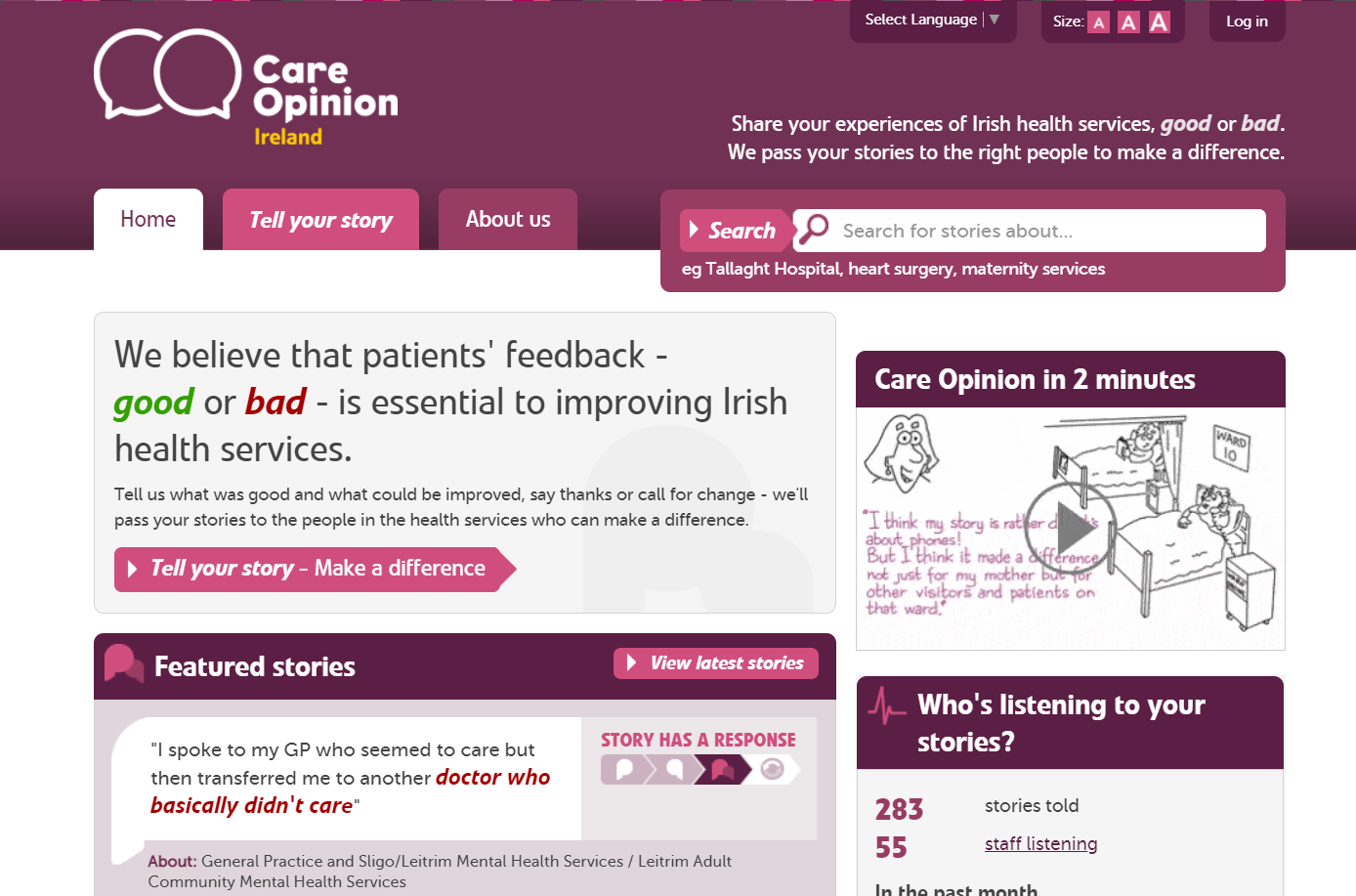 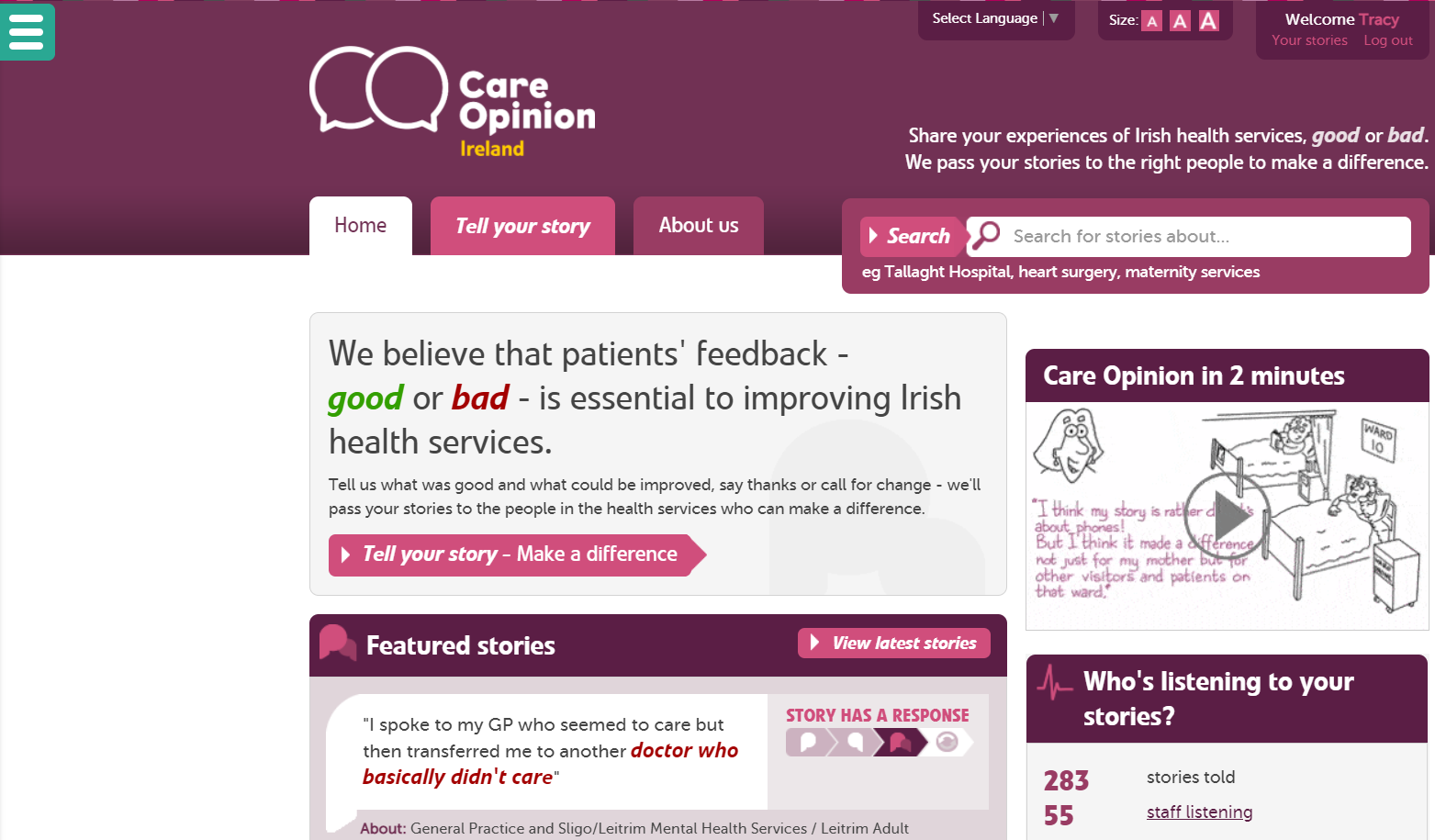 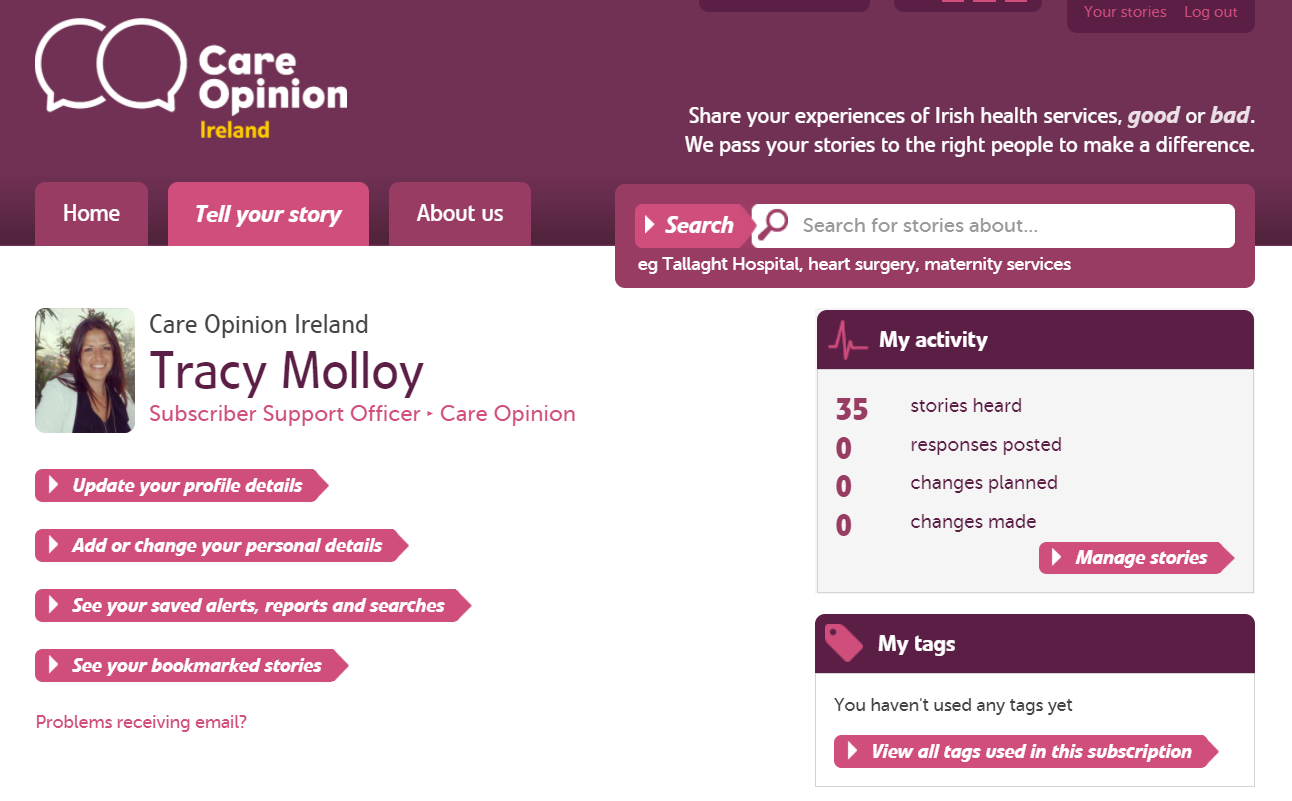 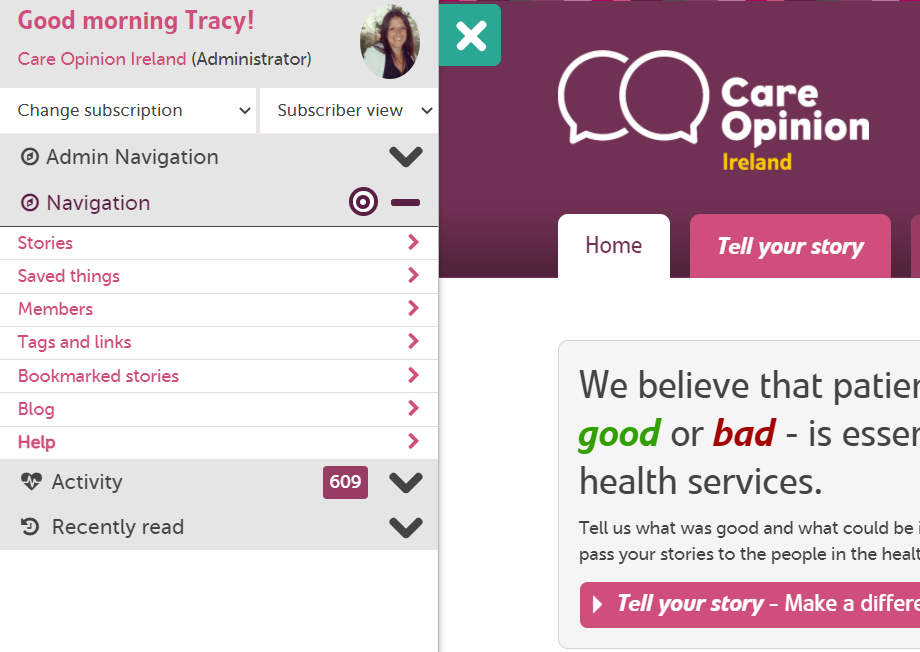 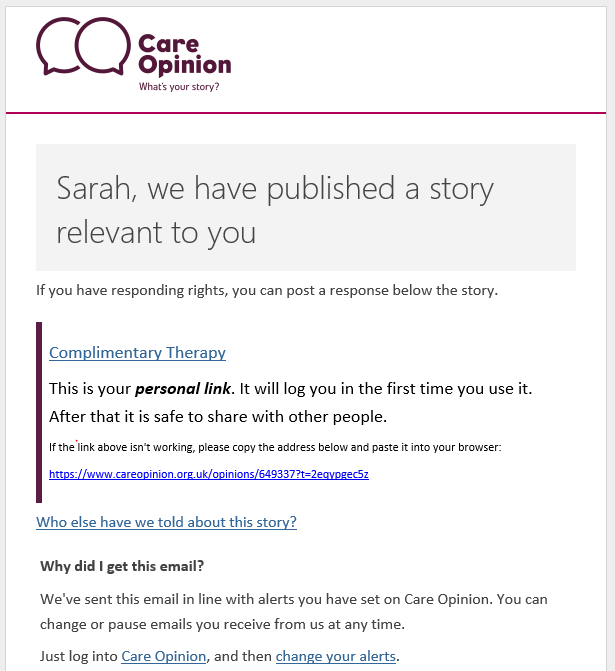 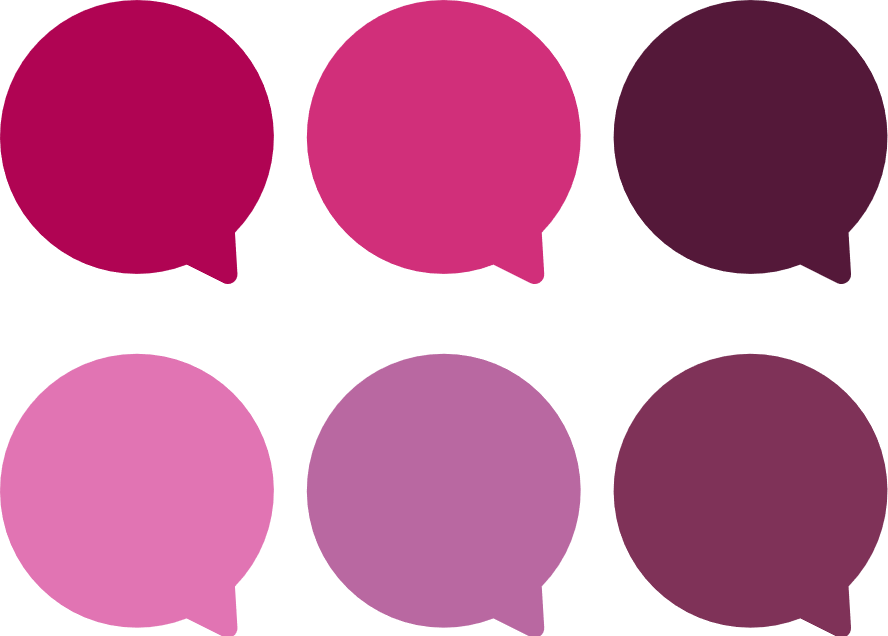 When a story that is relevant to you is published, Care Opinion sends you an email alert
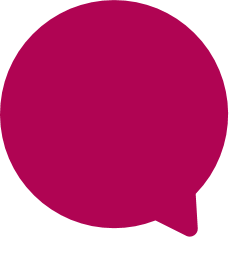 The link only log’s you into the site the 1st time
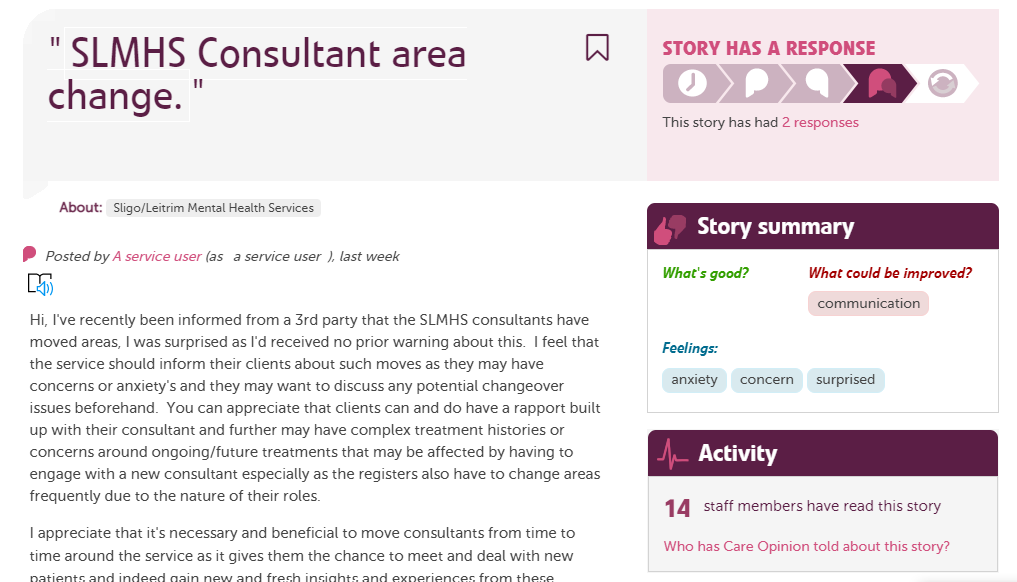 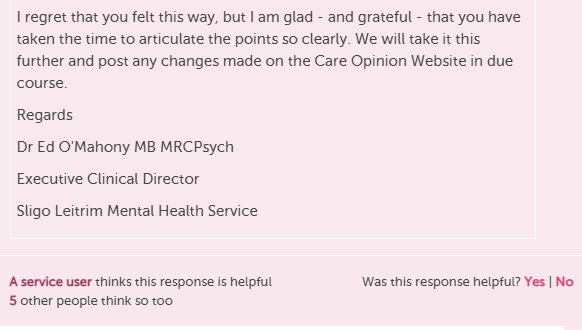 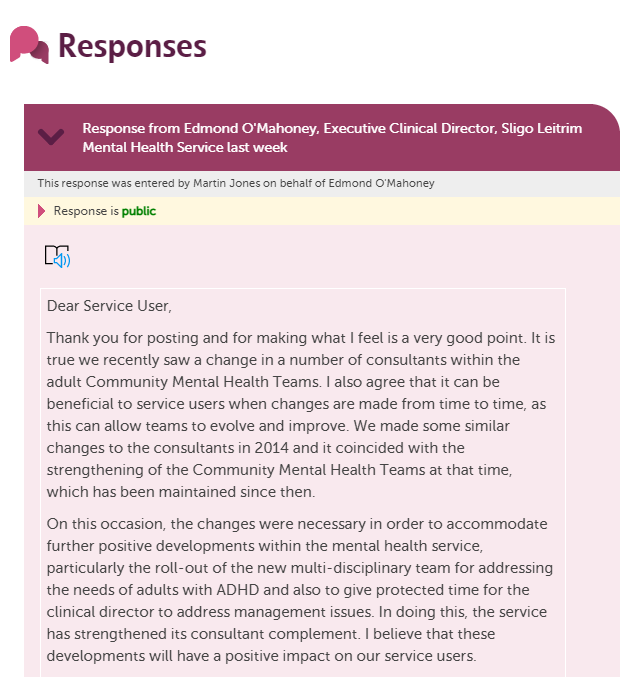 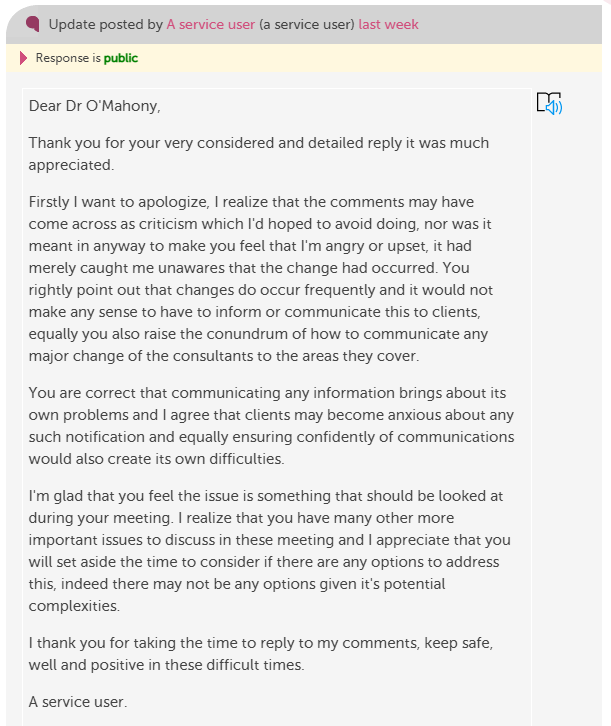 Use the preview button to see what your reply will look like
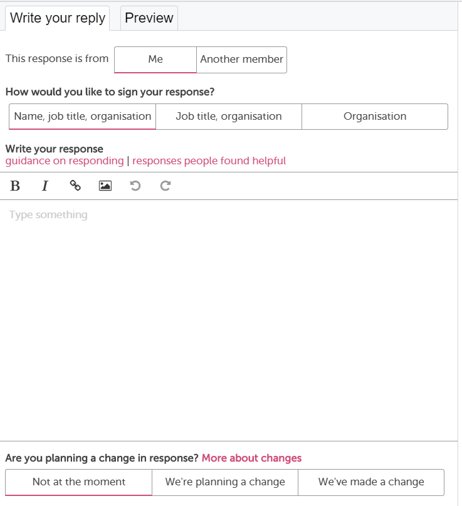 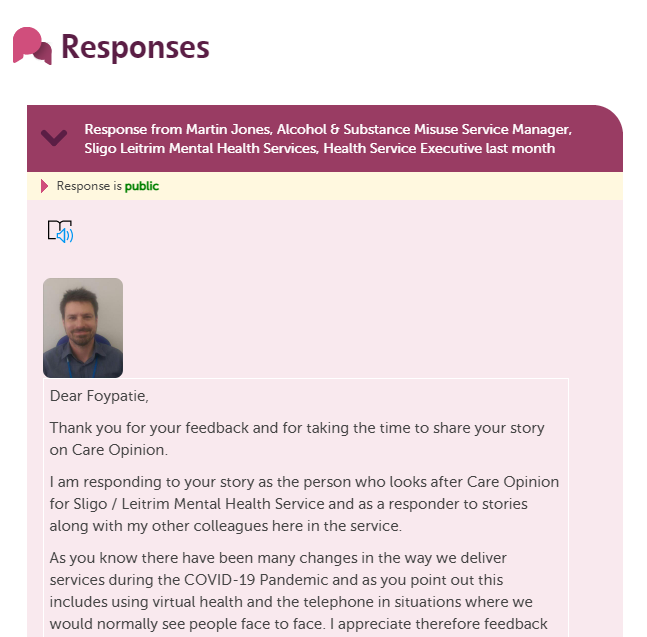 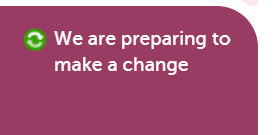 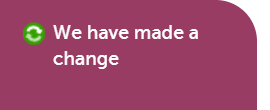 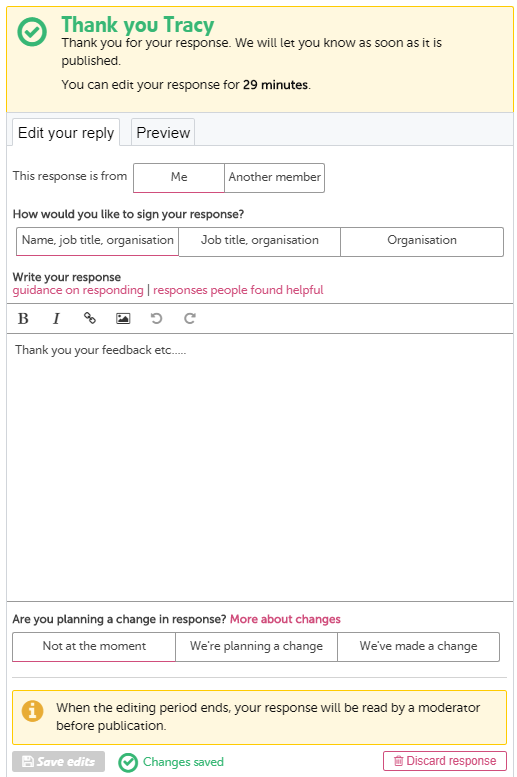 Check you get this green tick after submitting your reply. This means we have received it
You have 30mins to edit before it is sent to our moderators. Update the text and press “save edits”
How do I access support around Care Opinion?
Contact your CO lead within your service
Use the ‘Help’ in your navigation drawer
Use the support pages – in the website footer
Register for a ‘How to…’ webinar
Contact the support team at Care Opinion

email info@careopinion.org.uk
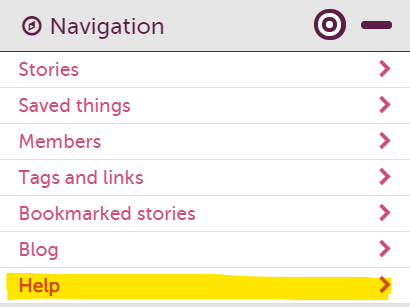 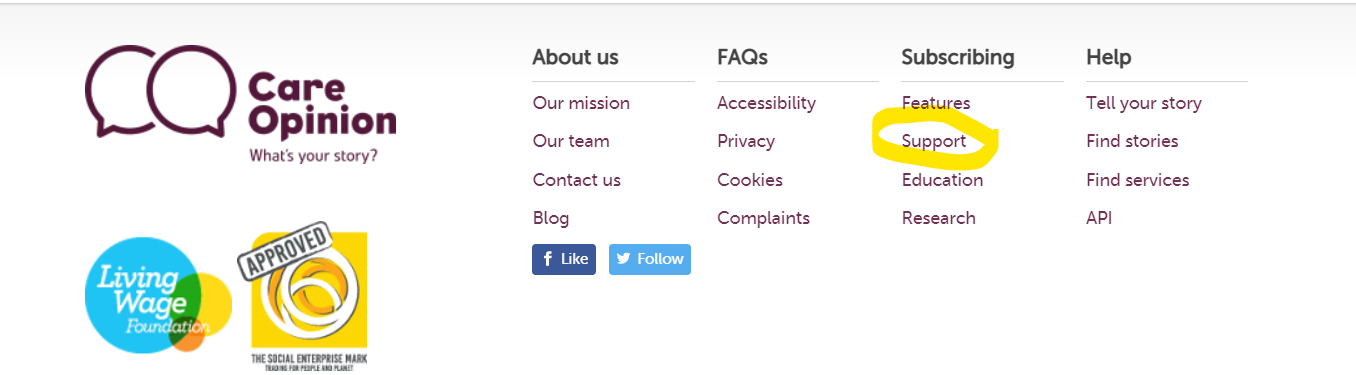 Any questions?
Blog post: Launch of Care Opinion in Ireland
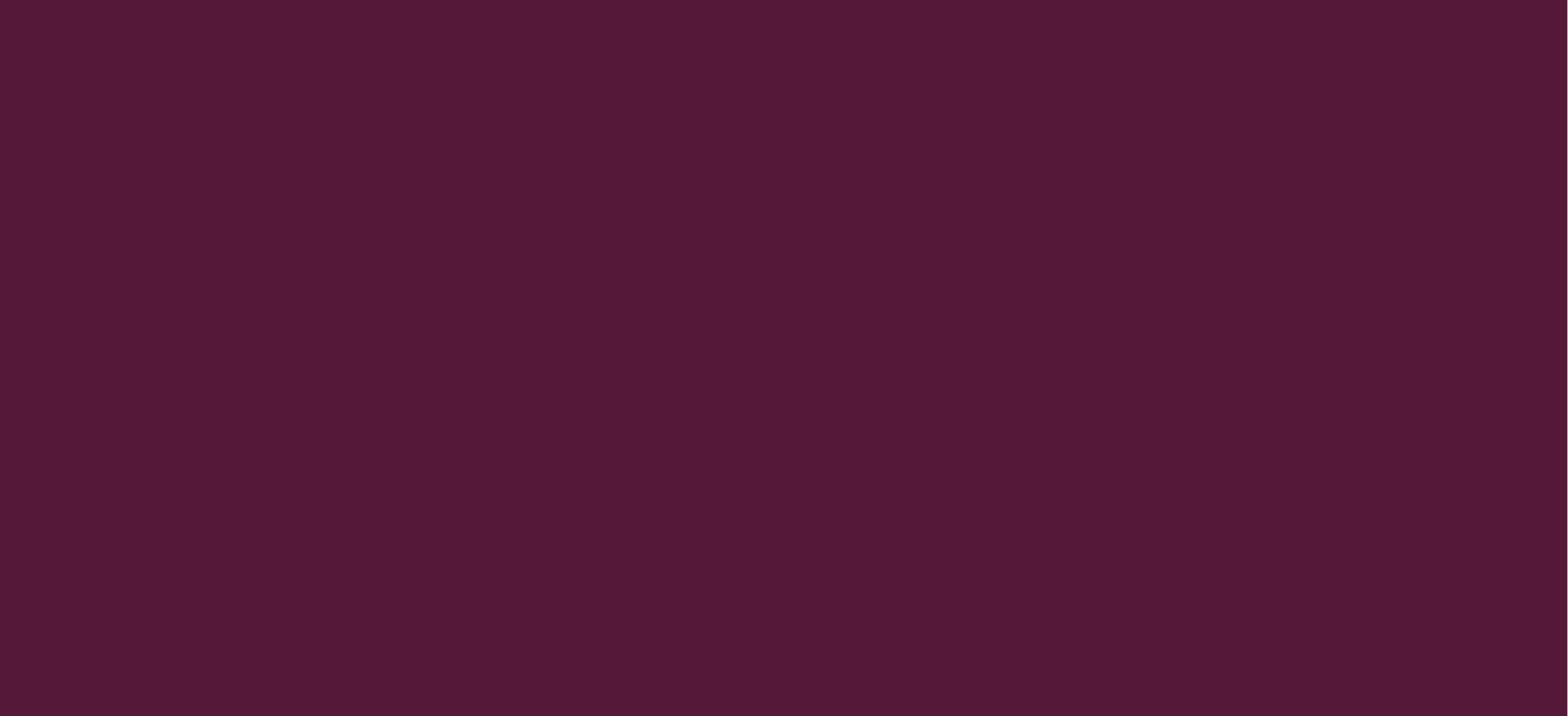 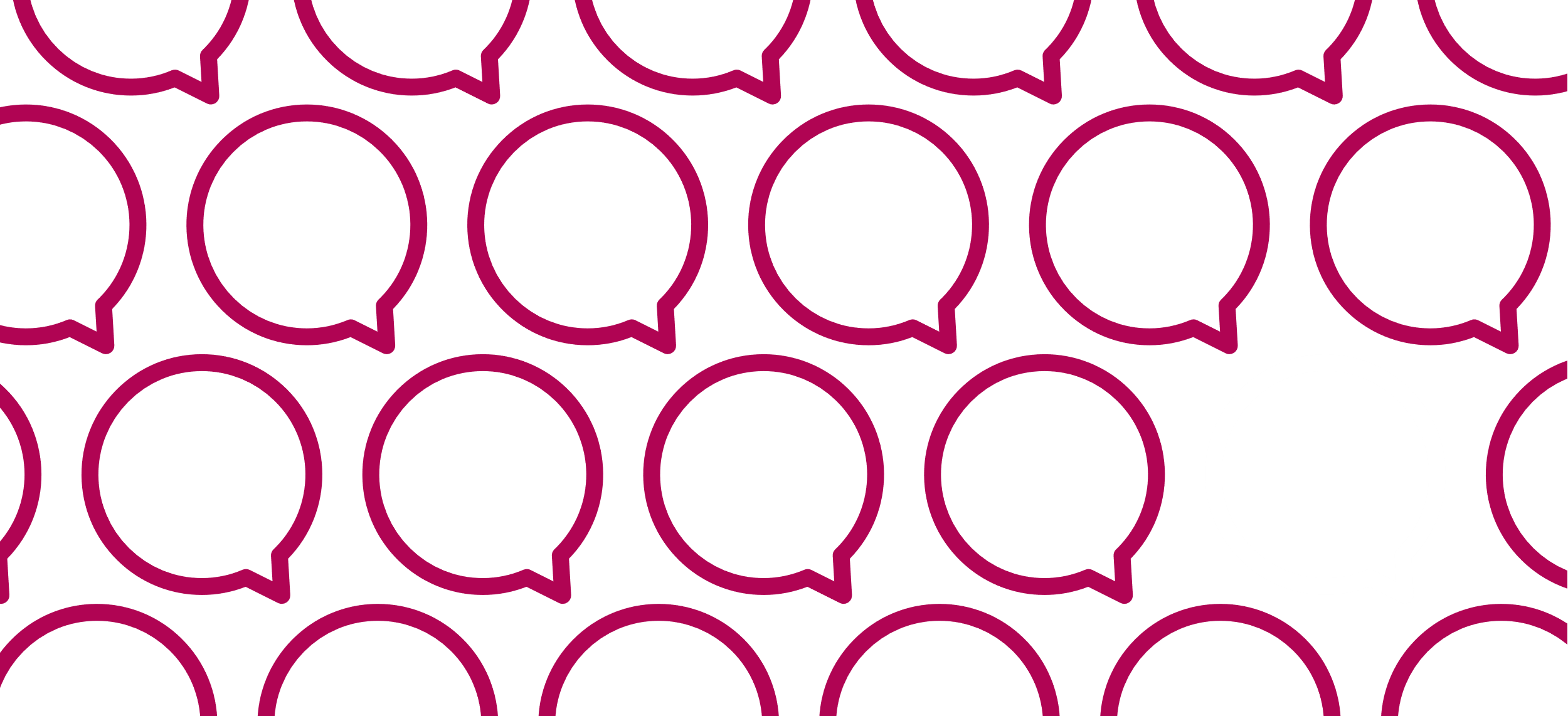 Thank 
you